RH plant camera data
Maria Thumfart, Johann Wachlmayr, Christine Gruber (K1-MET GmbH) 
Roman Rössler (voestalpine)
Linz, 31.01.2023
Outline
Motivation
Setup
How to interpret the images
Data set structure
What the data can be used for
Motivation
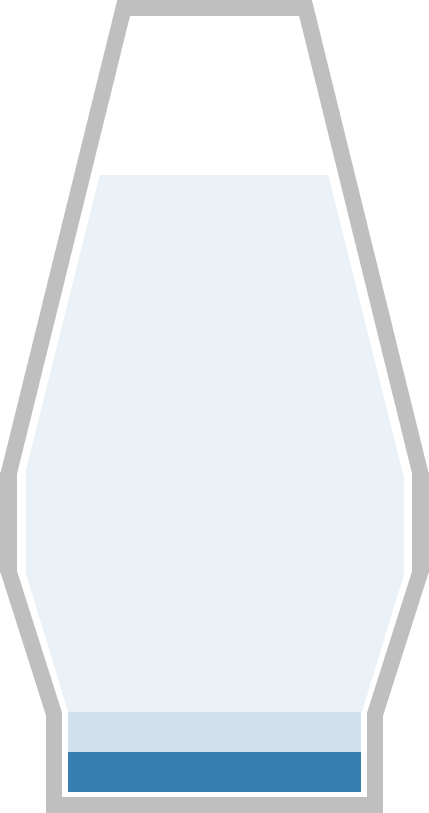 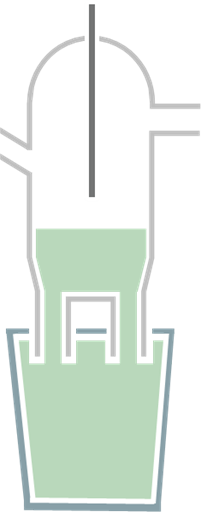 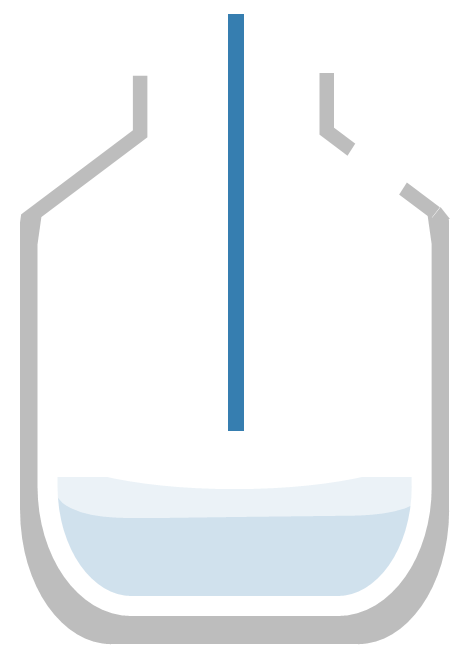 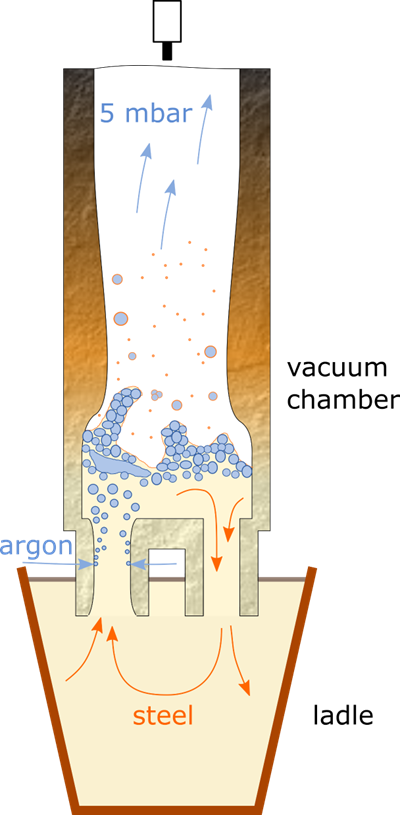 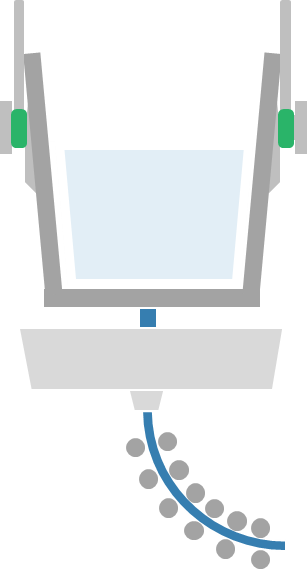 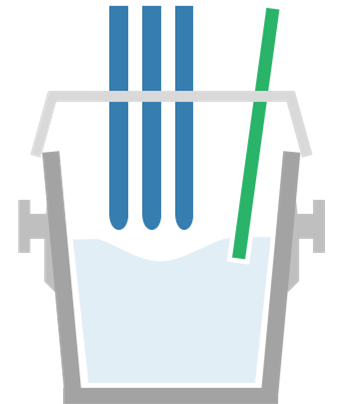 BOF
Blast furnace
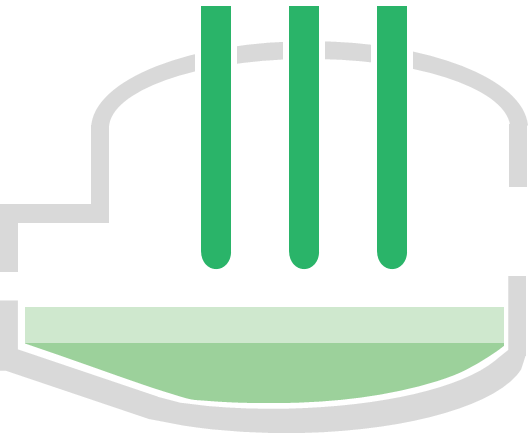 Continuous casting
Ruhrstahl Hereaeus degassing
Ladle furnace
EAF
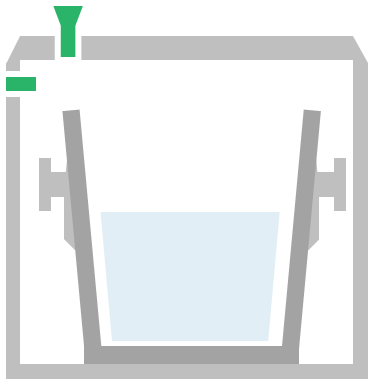 RH plant is used to
reduce content of dissolved gases
do microalloying
CO2 reduced steel production leads to larger range of different elements in the pig iron           RH will be bottle neck process
Improved process monitoring by image evaluation to detect abnormalities
Vacuum degassing
Setup
camera
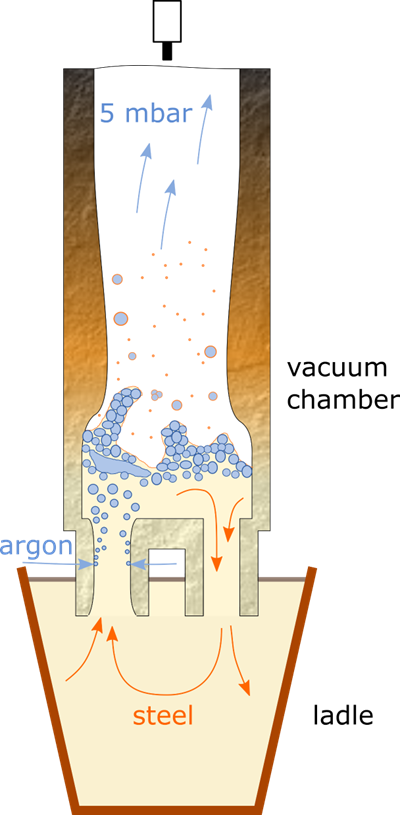 Geometry
Inner diameter of new vacuum chamber: 1.5m
Snorkel diameter: 0.4m
Distance from camera to melt surface 9m
Image data
Frame rate 1 fps
1280 x 720 pix
Jpg colour images
24 bit
How it works
Absolute pressure in the chamber = 5mbar  liquid steel sucked into the chamber from ladle
Argon injected in the left snorkel  circulation of steel induced between ladle and vacuum chamber
What do we see?
only source of light: thermal radiation
melt
refractory walls
brightness reduction due to temperature reduction
specular reflection at the clean steel-offgas-interface bright rim of dark objects
main parameters for appearance of features:
temperature
curvature of the surface
altitude in the vacuum chamber
other possible explanation: temperature gradient within the objects
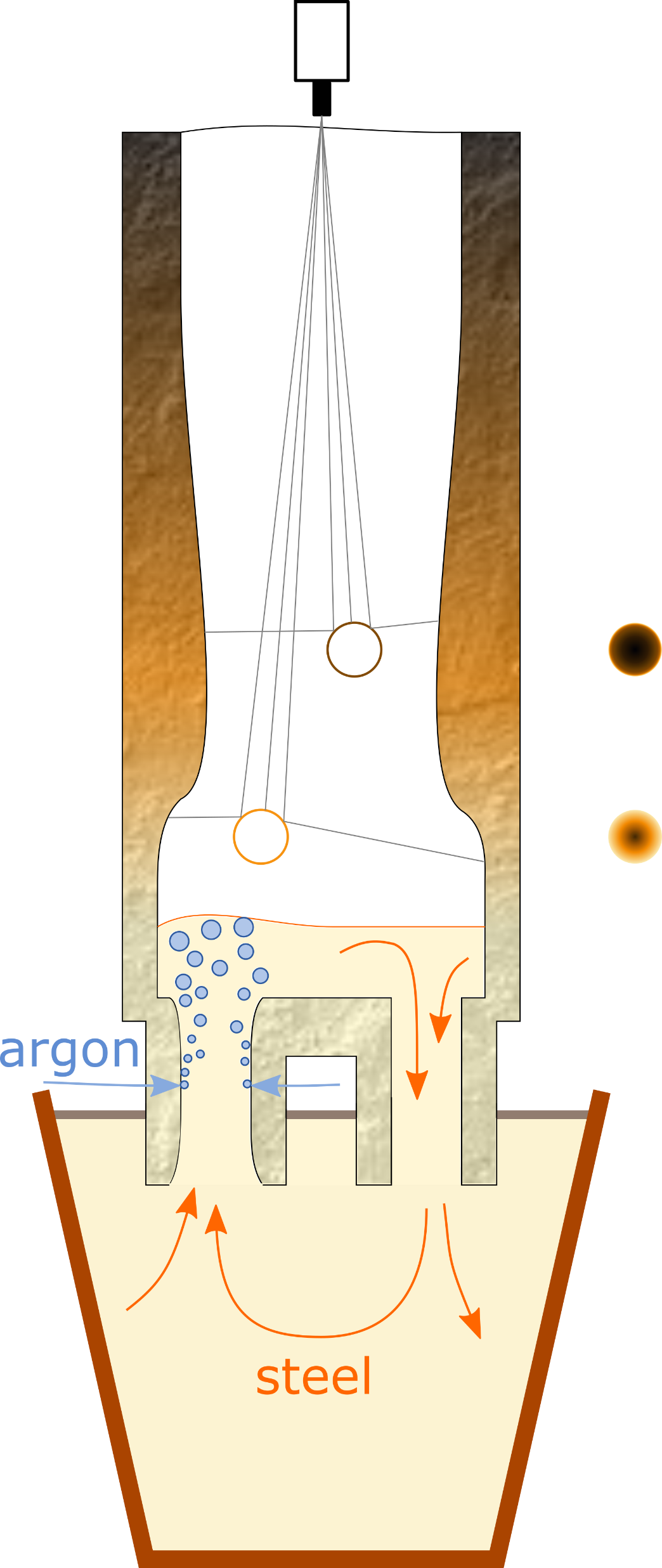 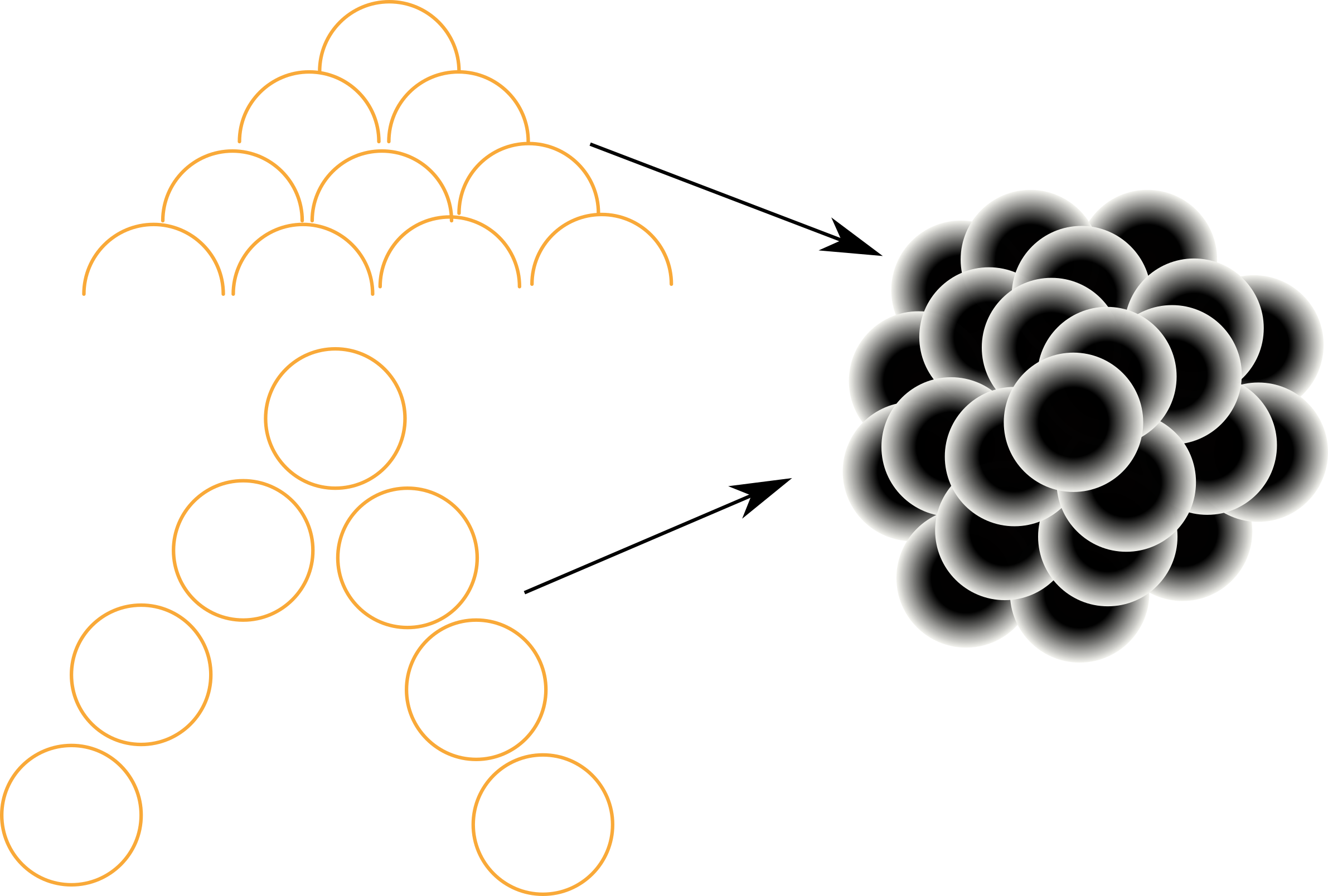 Example images
Coarse foam during degassing
Empty chamber
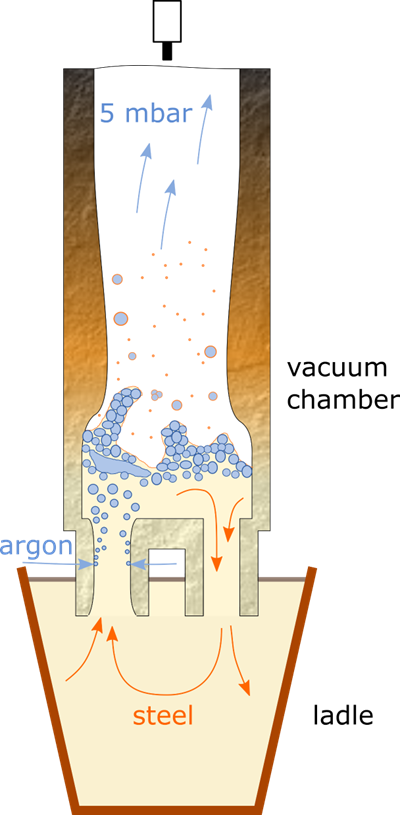 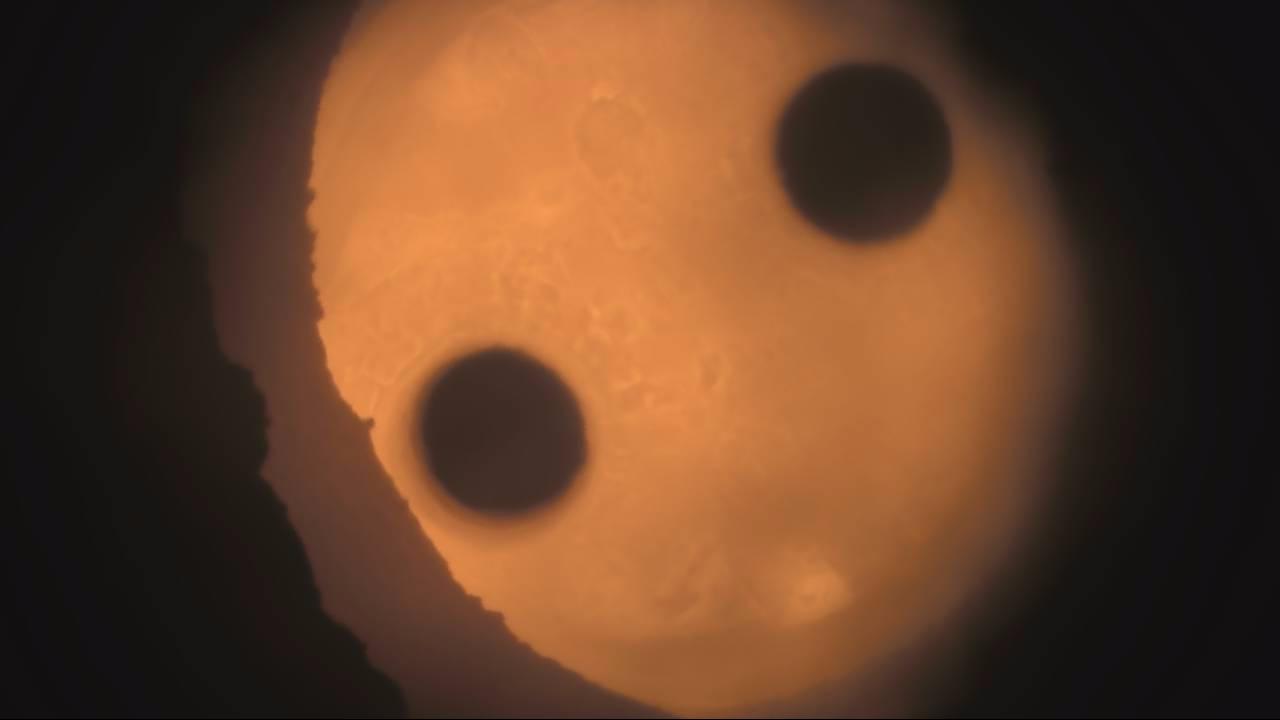 Big structures during decarbonization
Droplets during decarbonization
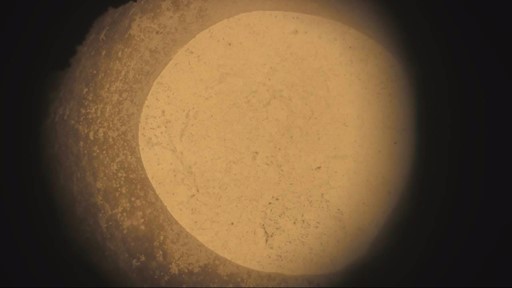 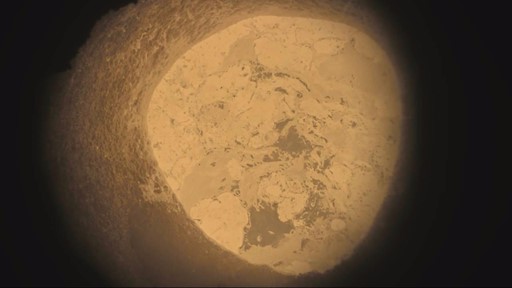 Data set structure
The main treatment types in an RH plant are decarbonization and degassing. The first folder contains only images from decarbonisations. The second folder only images from degasings.
Each folder named “empty” contains images from 6.5 min to 4.5 min before the treatment starts.Naming convention emptyXXXX.jpg



Each folder named “treatm” contains images during the treatment labelled as OK by the process data evaluation tool.Naming convention treatmXXXXXX.jpg
Data structure
Decarb
Decarb077
Empty
Treatm
Decarb078
…
Decarb090
Degas
Degas001
Empty
Treatm
Deags002
…
Degas076
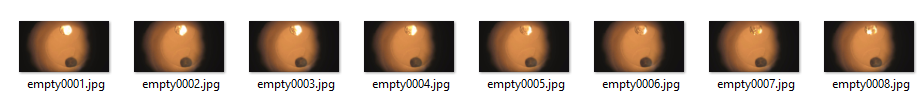 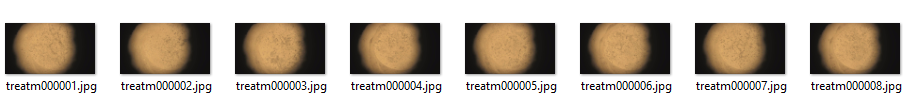 What the data can be used for
The image processing performed within the Inevitable project consists of the following steps:
Detection of the snorkels in the images of the empty chamber  ROI is chosen as a circle based on their position
Within the ROI four different texture parameters are calculated
Based on the time average of all images of one melt the cleanness of the camera lens is evaluated.
Images with good lens cleanness are used to detect abnormal states during treatments.
The evaluation of the data set showed that the range of observed texture parameters differs between decarbonizations and degassing treatments
Acknowledgements
K1-METThe authors gratefully acknowledge the funding support of K1-MET GmbH, metallurgical competence center. The research program of the competence center K1-MET is supported by COMET (Competence Center for Excellent Technologies), the Austrian program for competence centers. COMET is funded by the Federal Ministry for Transport, Innovation and Technology, the Federal Ministry for Science, Research and Economy, the province of Upper Austria, Tyrol, and Styria, the Styrian Business Promotion Agency.
SPIRE INEVITABLEINEVITABLE project has received funding from the European Union’s Horizon 2020 research and innovation programme under grant agreement No 869815.
Thank you